Figure 8. The normalized area measure is shown for the component yielding the largest difference across all sessions ...
Cereb Cortex, Volume 17, Issue 6, June 2007, Pages 1323–1334, https://doi.org/10.1093/cercor/bhl043
The content of this slide may be subject to copyright: please see the slide notes for details.
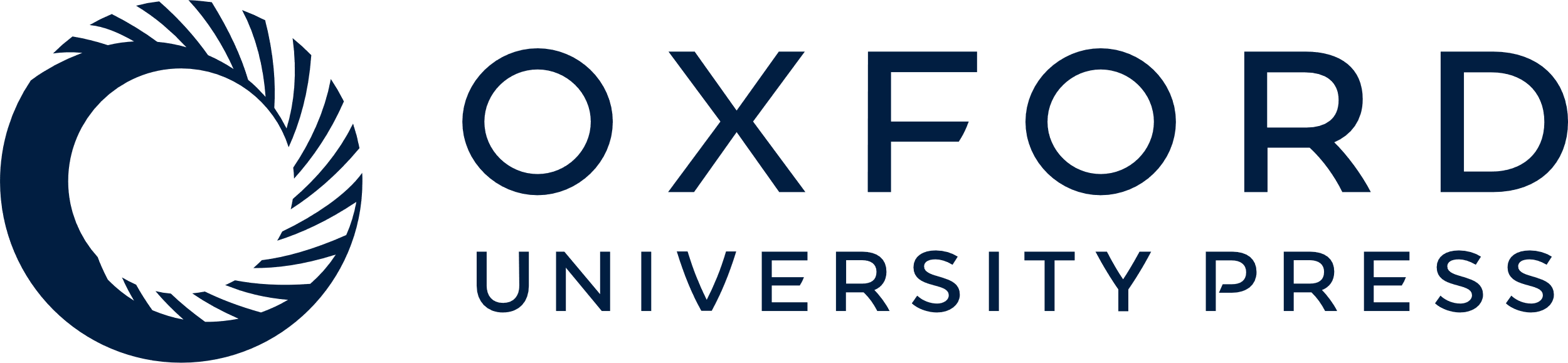 [Speaker Notes: Figure 8. The normalized area measure is shown for the component yielding the largest difference across all sessions for monkey S in Experiment 3. Black symbols indicate that the area measure was statistically significant (permutation test; P < 0.05), and gray symbols indicate that the area measure was “not” significant. The traces above the figure are the projections of the components for the first and last sessions. These data indicate that passive viewing also leads to enhancement of the visual evoked response.


Unless provided in the caption above, the following copyright applies to the content of this slide: © The Author 2006. Published by Oxford University Press. All rights reserved. For permissions, please e-mail: journals.permissions@oxfordjournals.org]